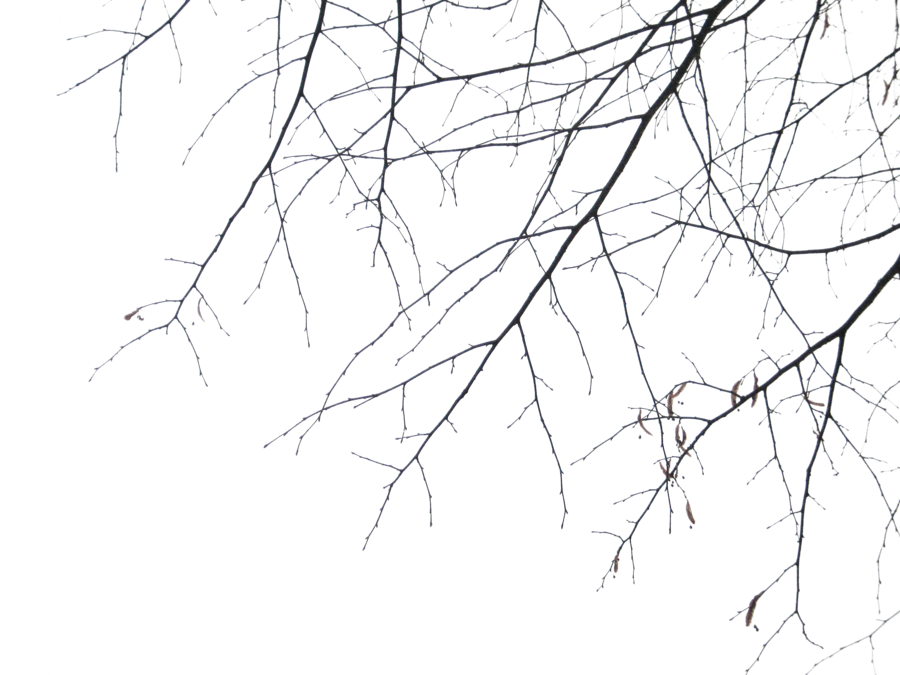 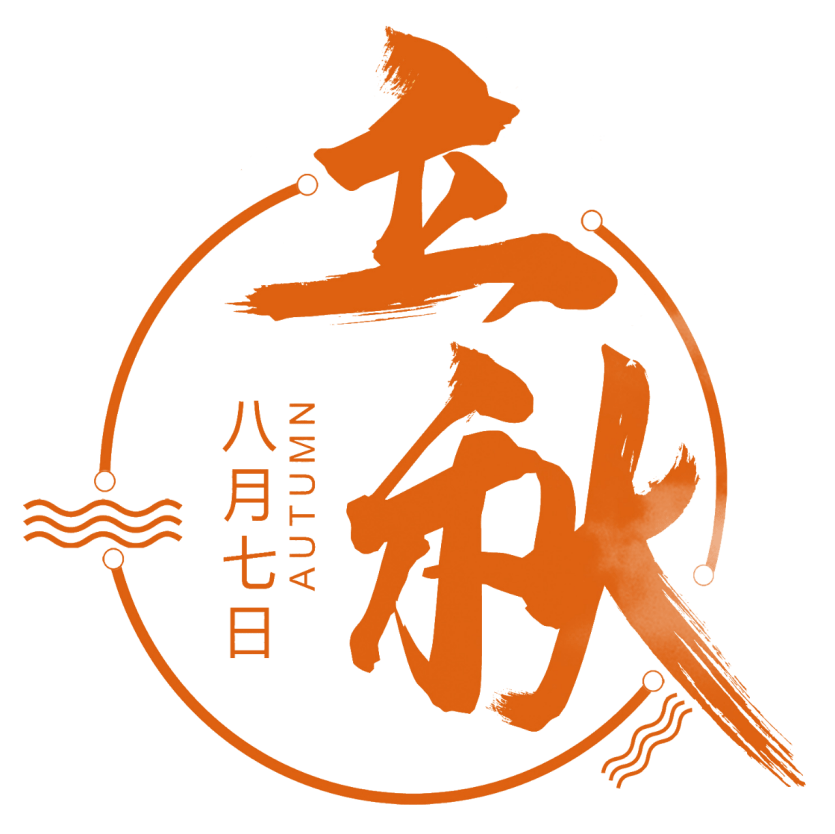 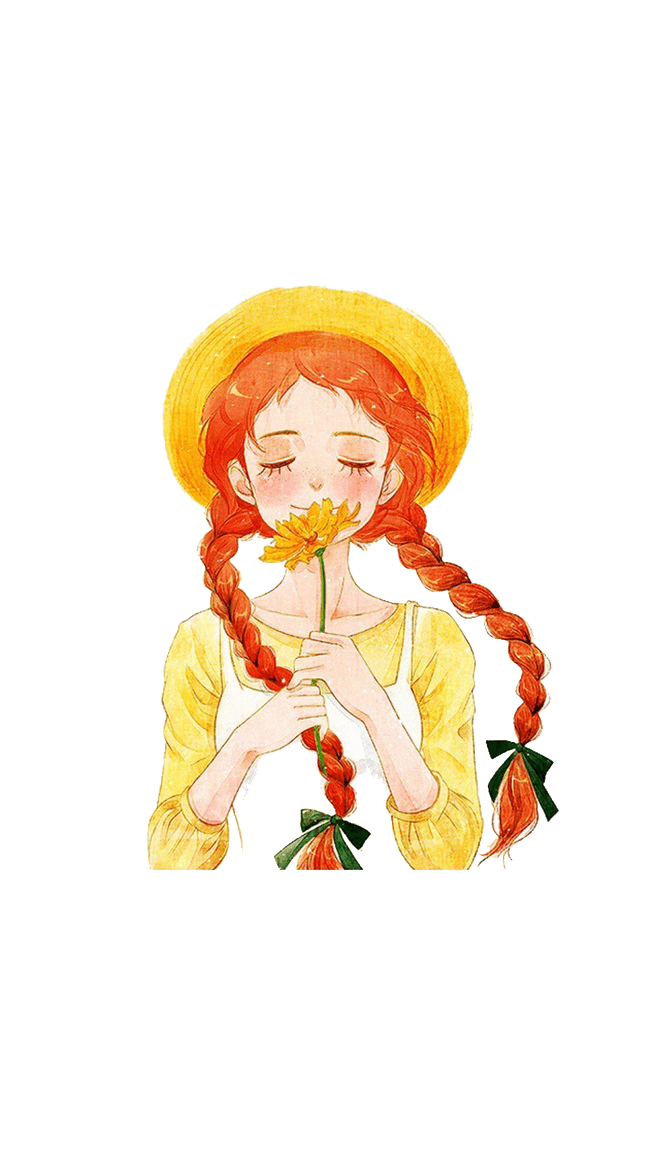 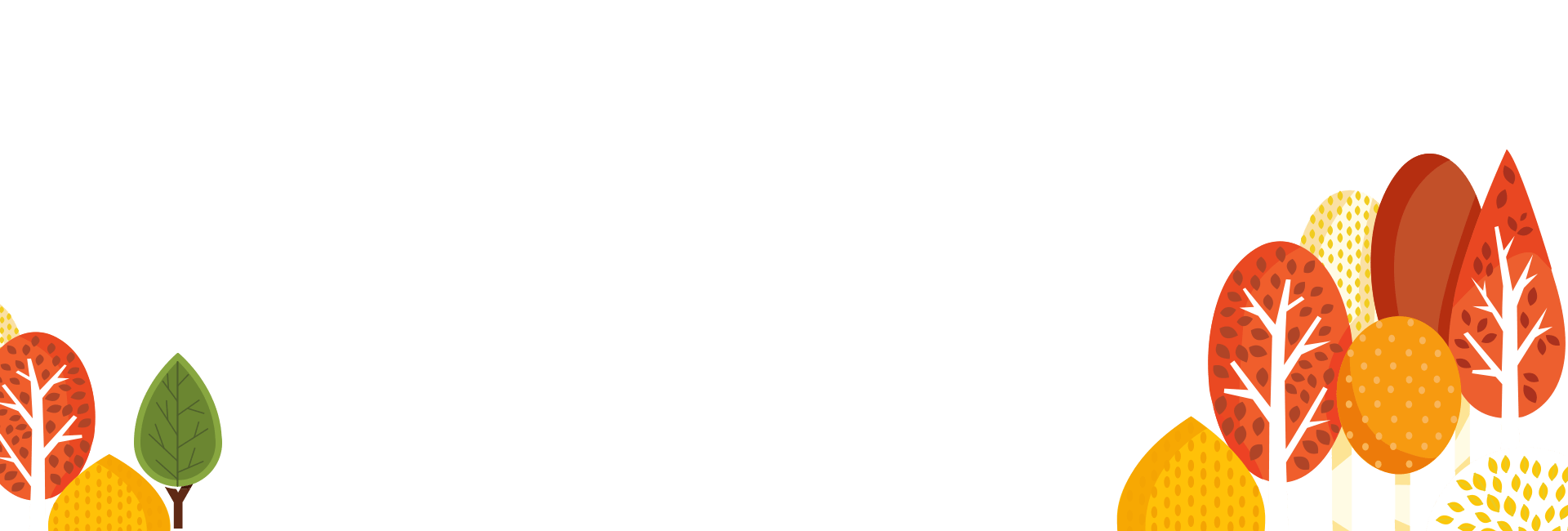 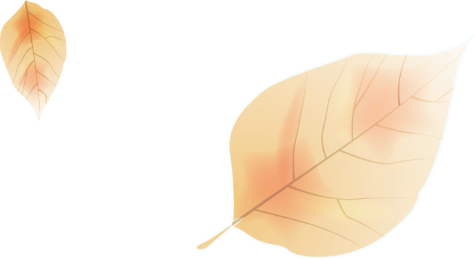 前 言
Click here to add words Click here to add words Click here to add words Click here to add words Click here to add words Click here to add words Click here to add words Click here to add words Click here to add words Click here to add words
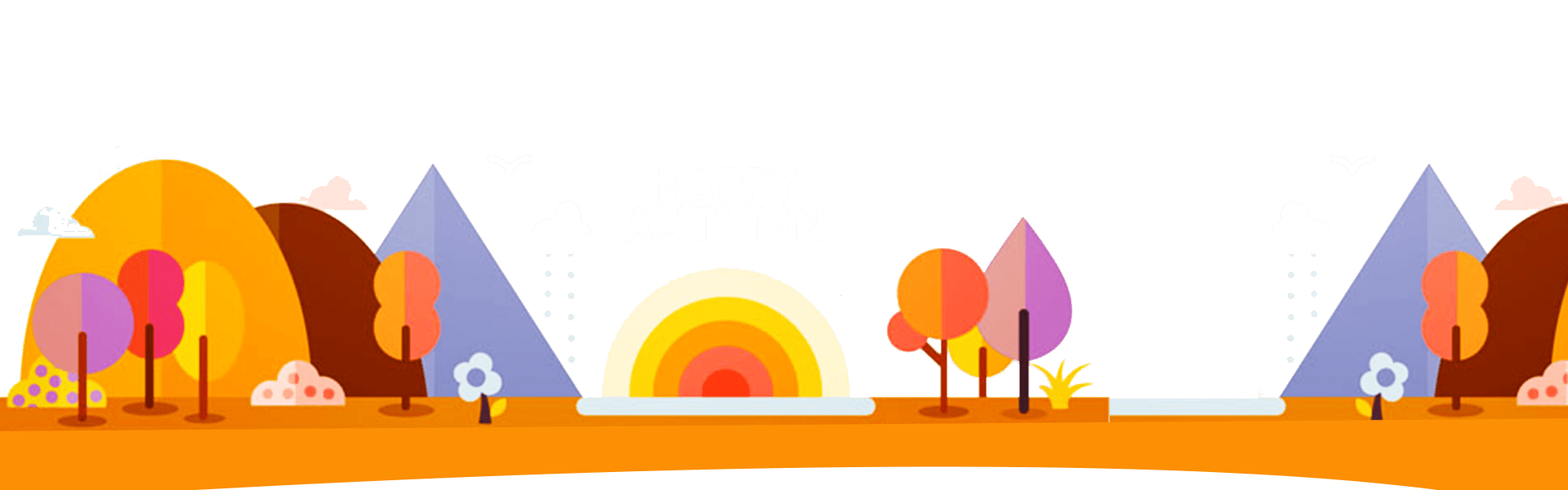 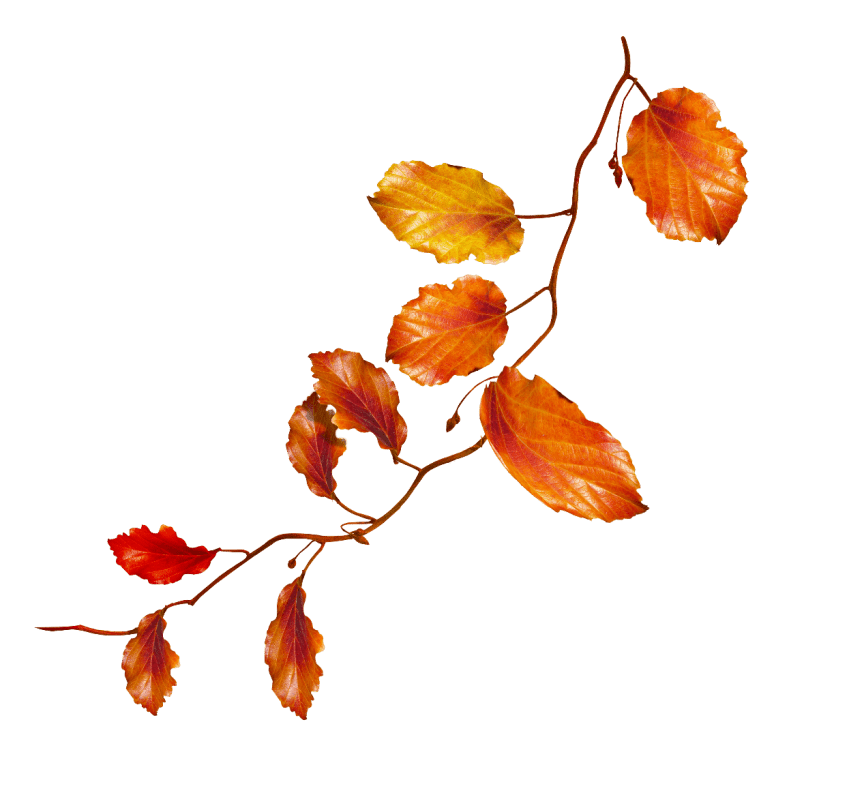 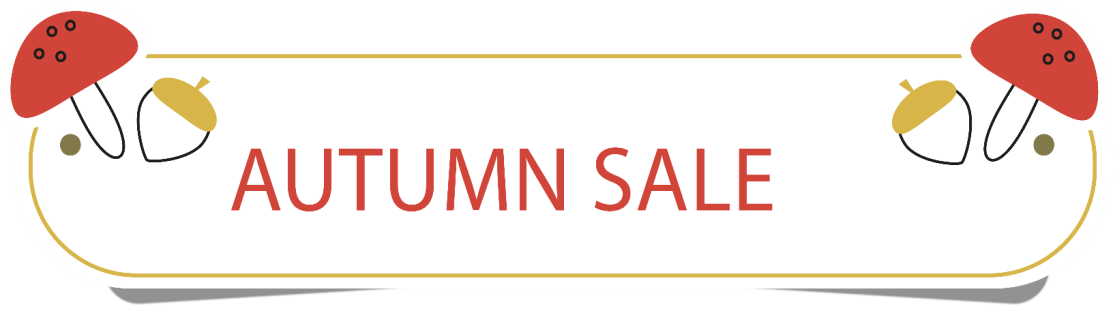 CONTENTS
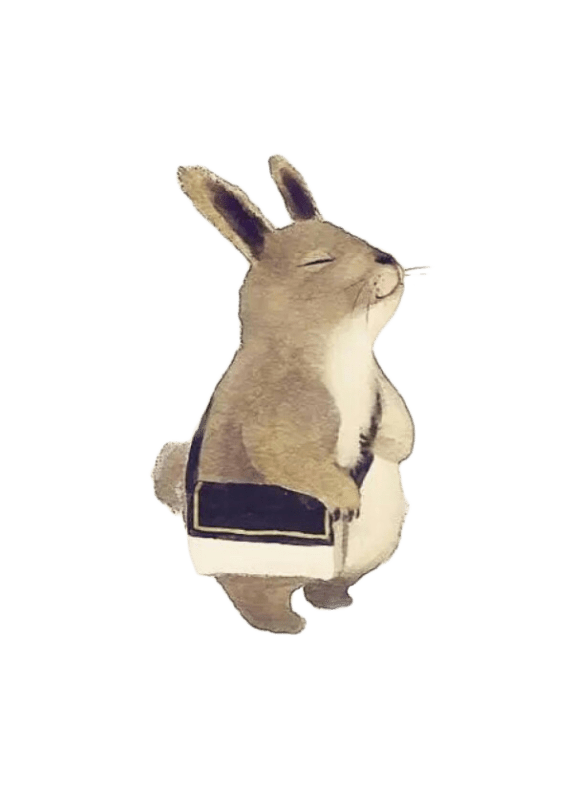 01
02
单击添加标题
单击添加标题
03
04
单击添加标题
单击添加标题
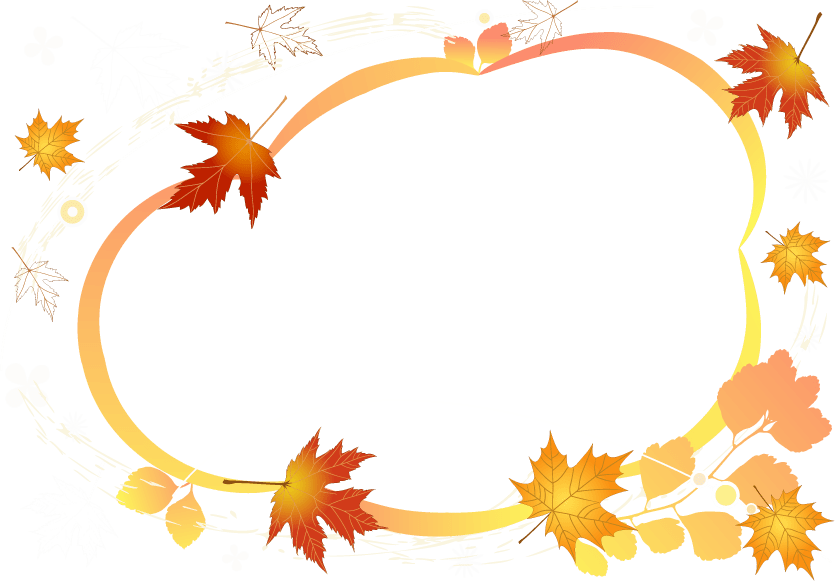 第一章节
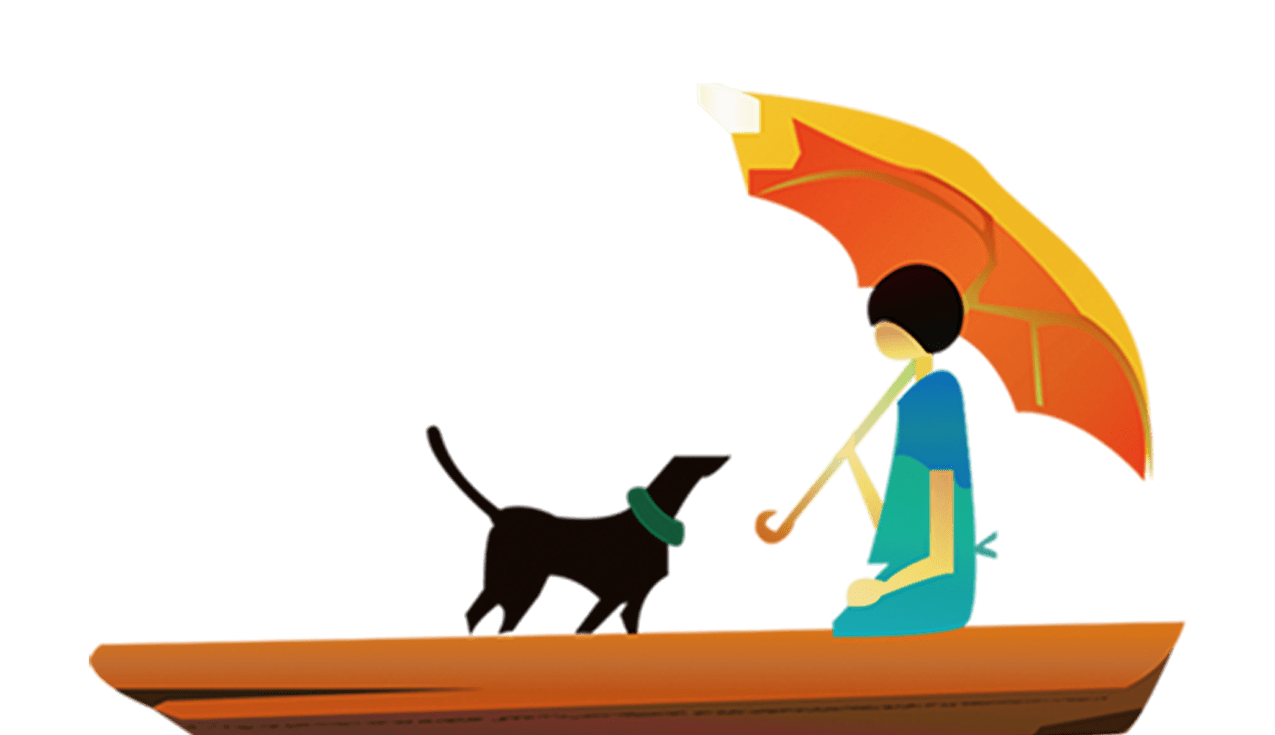 Click here to add words Click here to add words Click here to add words Click here to add words Click here to add words
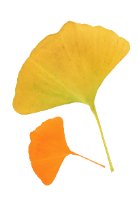 单击添加标题
添加标题
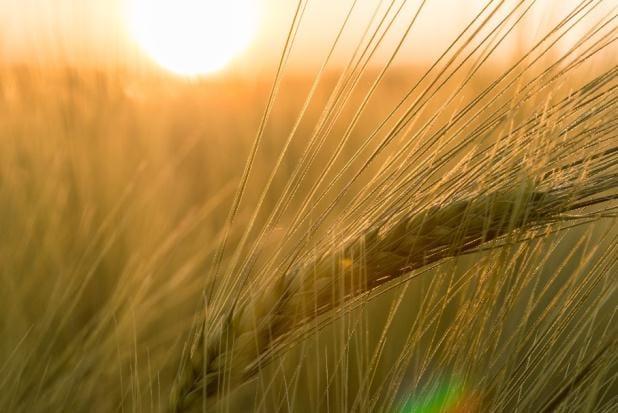 Click here to add words Click here to add words Click here to add words Click here to add words Click here to add words Click here to add words Click here to add words
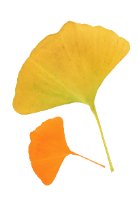 单击添加标题
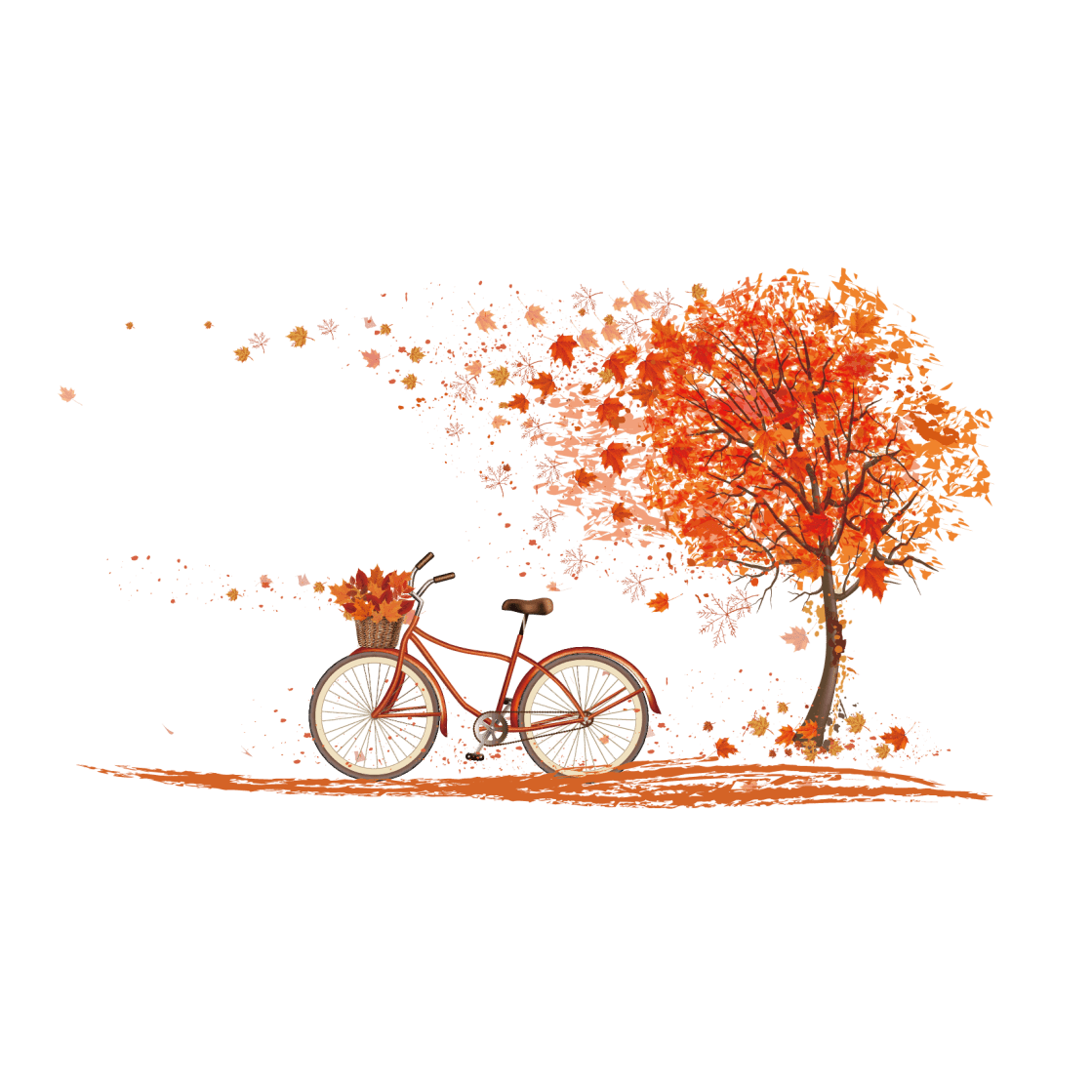 添加标题
Entrepreneurial activities differ substantially depending on the type of organization and creativity. Entrepreneurial
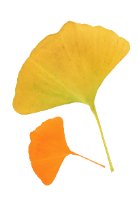 单击添加标题
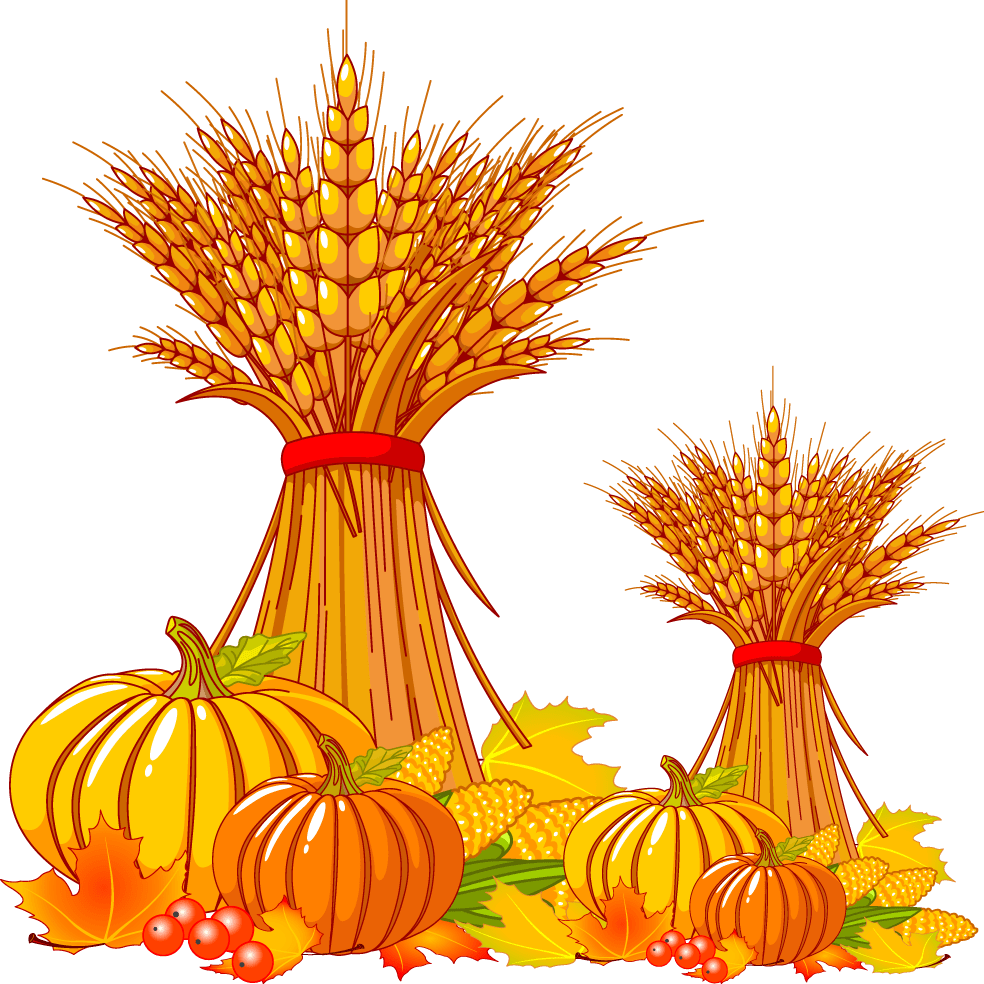 Click here to add words Click here to add words Click here to add
01
Click here to add words Click here to add words Click here to add
02
Click here to add words Click here to add words Click here to add
03
节日PPT模板 http:// www.PPT818.com/jieri/
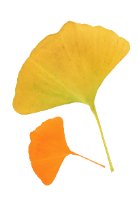 单击添加标题
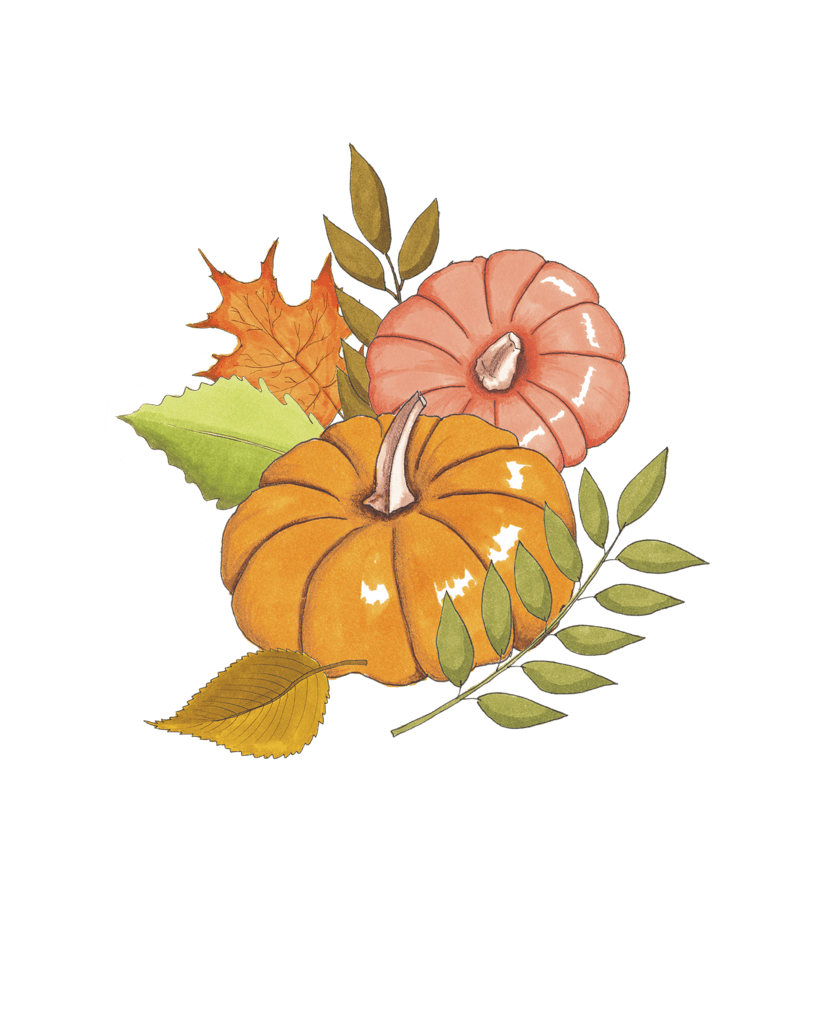 添加标题
Click here to add words Click here to add words Click here to add words Click here to add words Click here to add words Click here to add words Click here to add words
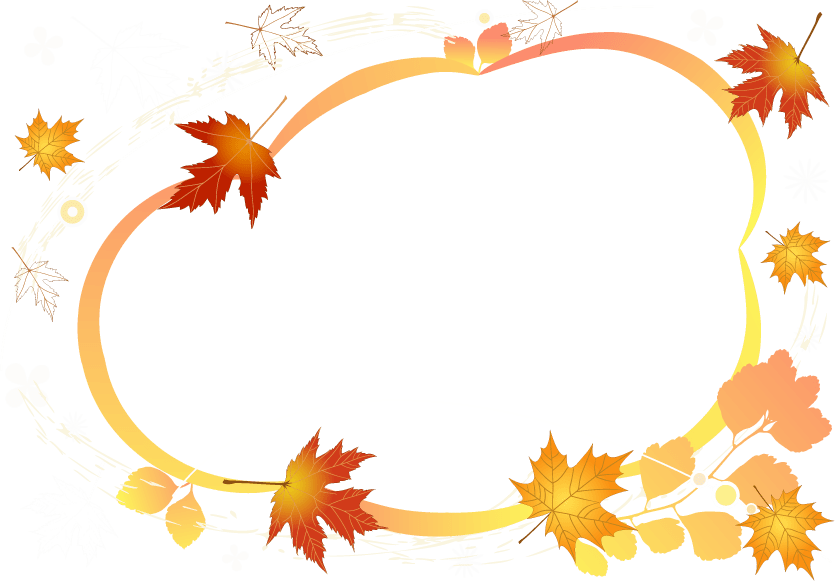 第二章节
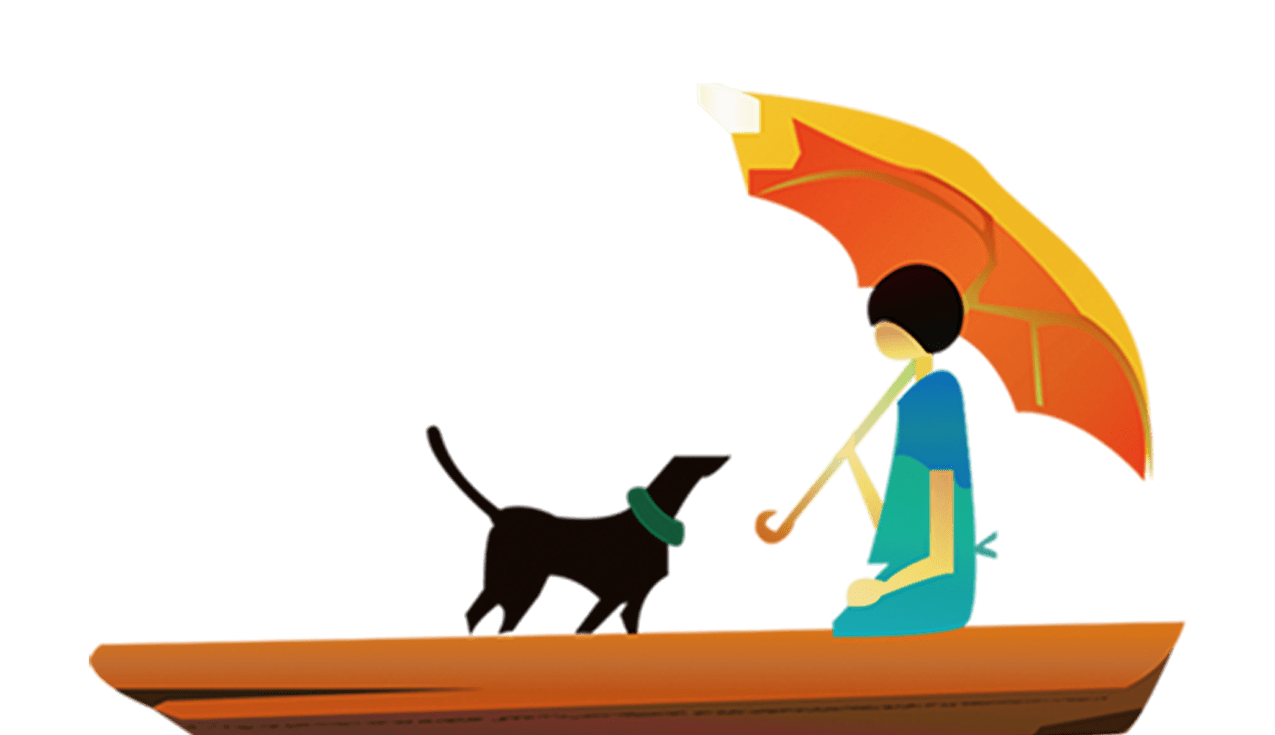 Click here to add words Click here to add words Click here to add words Click here to add words Click here to add words
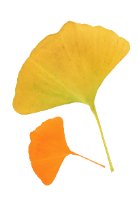 单击添加标题
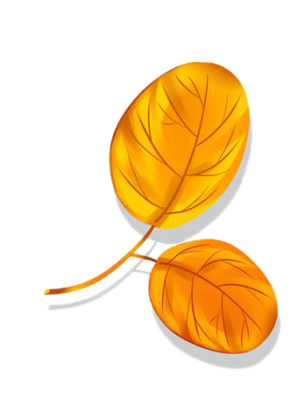 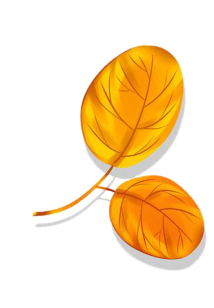 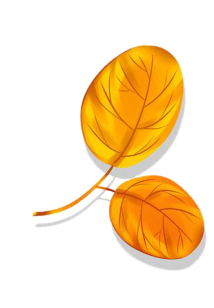 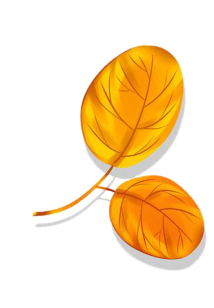 ADD TITLE
ADD TITLE
ADD TITLE
ADD TITLE
Click here to add words Click here to add words Click here to add words Click
Click here to add words Click here to add words Click here to add words Click
Click here to add words Click here to add words Click here to add words Click
Click here to add words Click here to add words Click here to add words Click
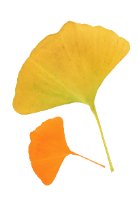 单击添加标题
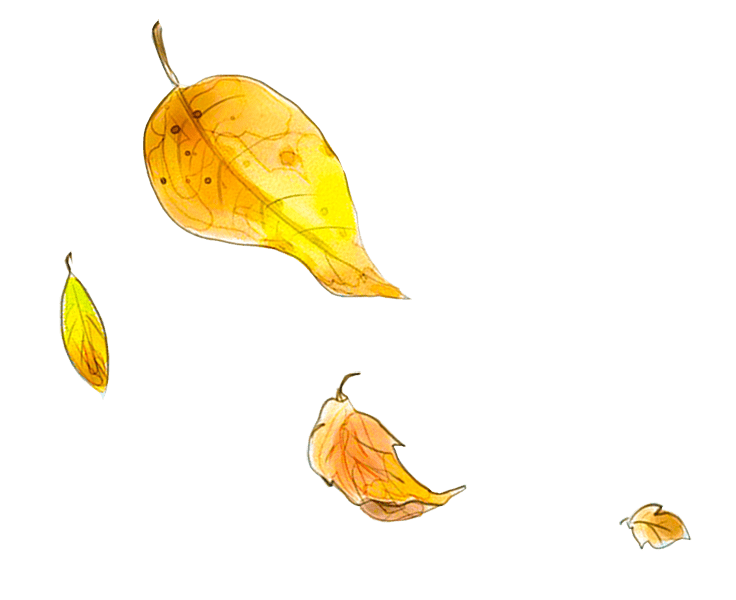 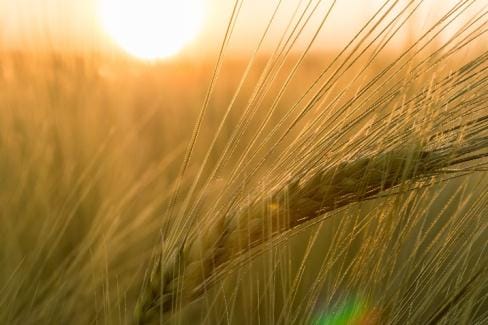 Click here to add words Click here to add words Click here to add words Click
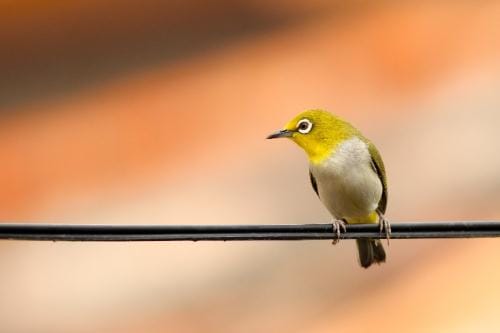 Click here to add words Click here to add words Click here to add words Click
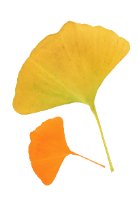 单击添加标题
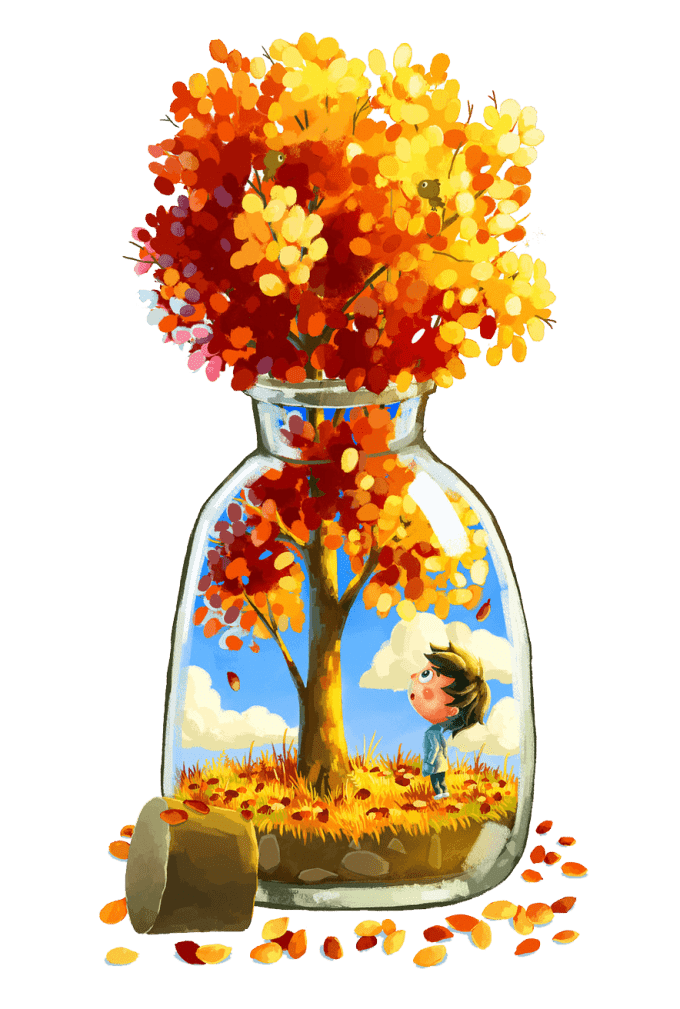 添加标题
Click here to add words Click here to add words Click here to add words Click here to add words Click here to add words Click here to add words
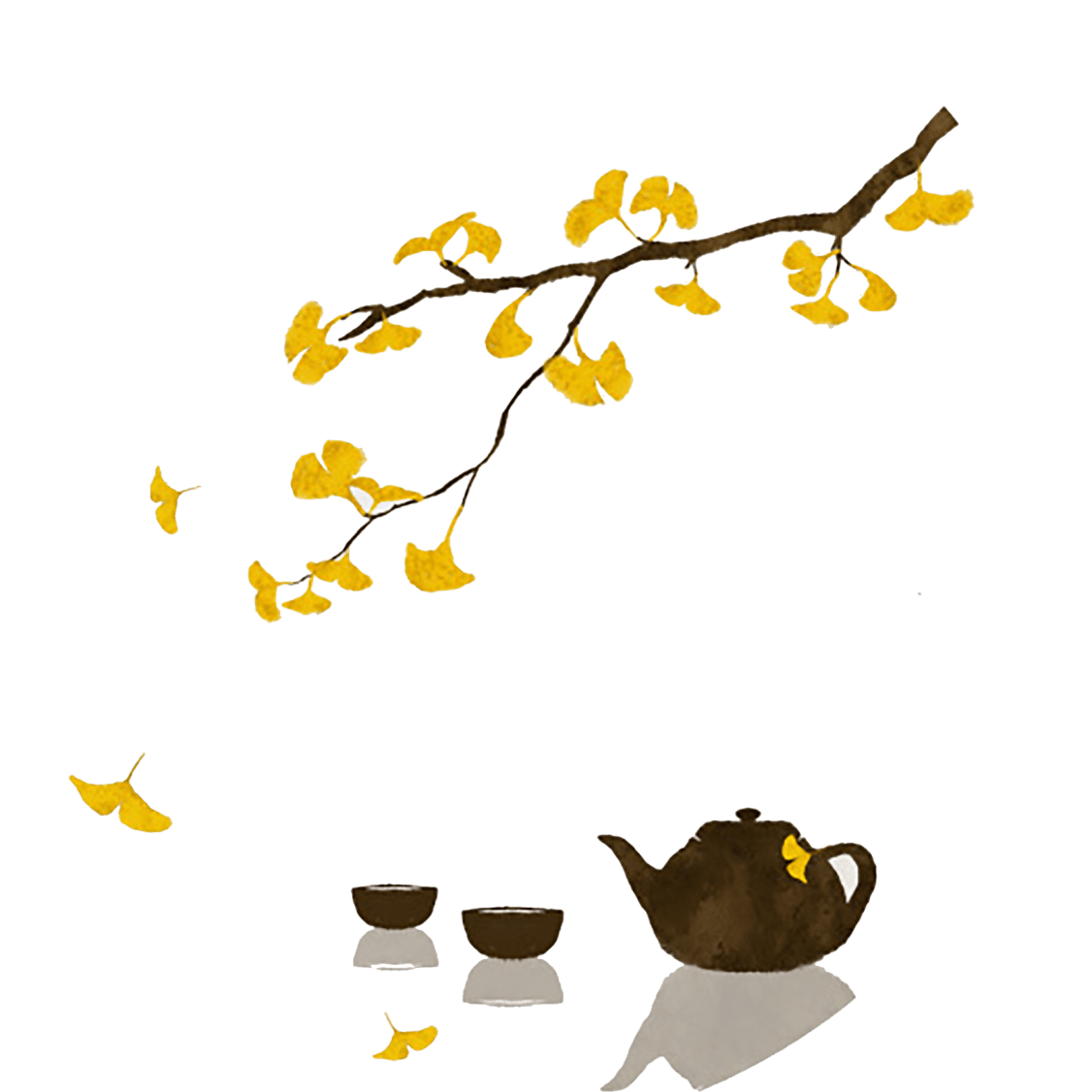 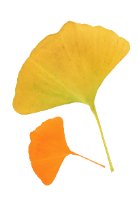 单击添加标题
添加标题
Click here to add words
添加标题
Click here to add words
添加标题
Click here to add words
添加标题
Click here to add words
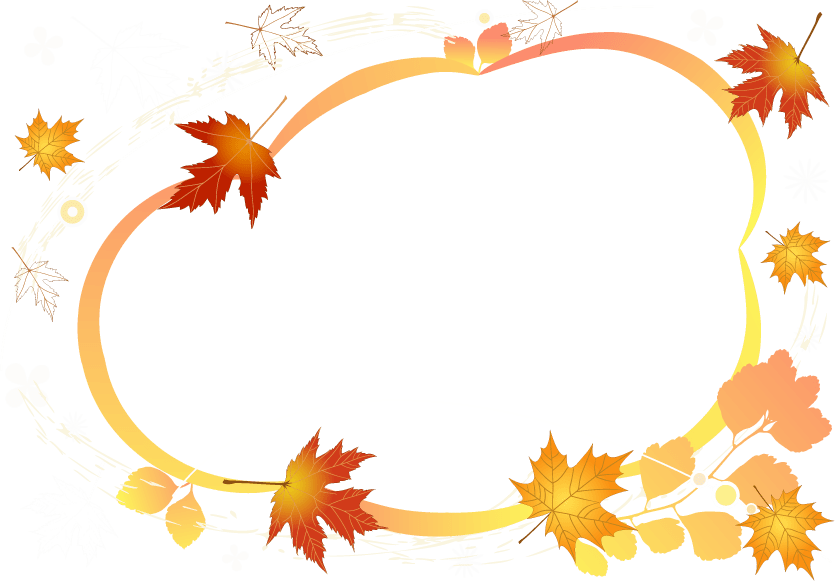 第三章节
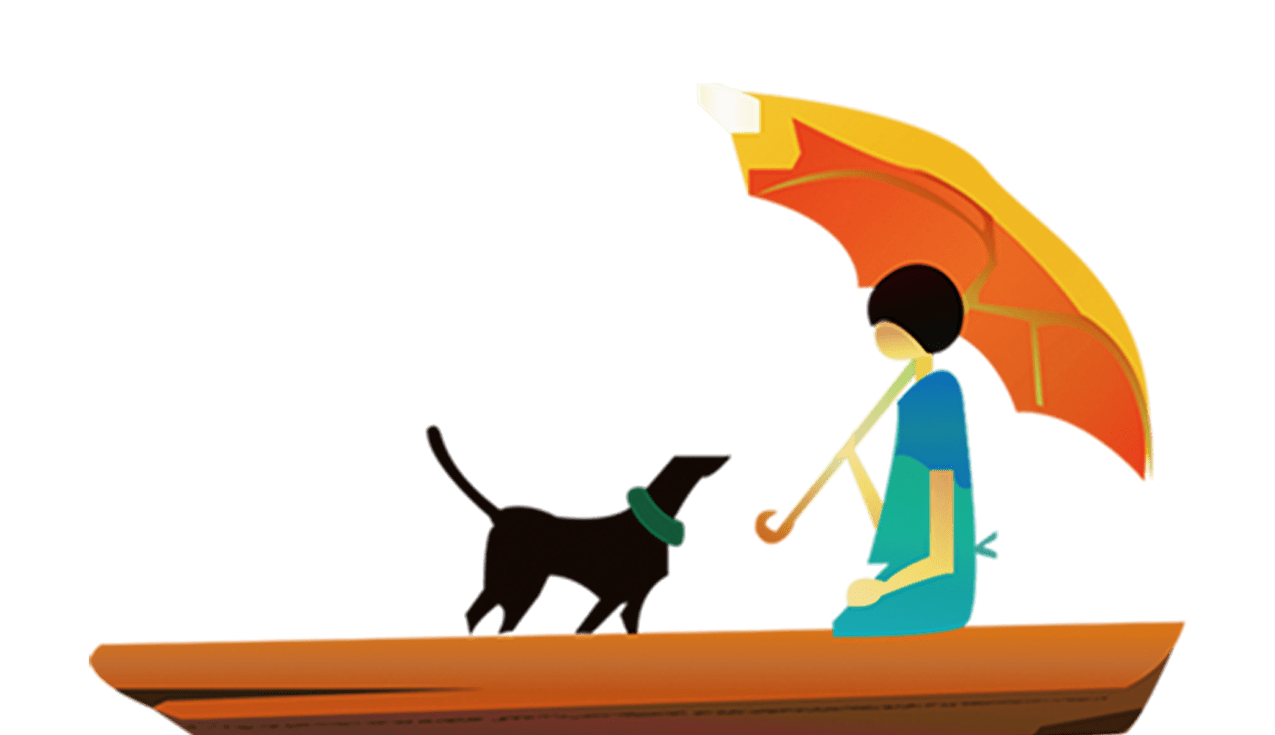 Click here to add words Click here to add words Click here to add words Click here to add words Click here to add words
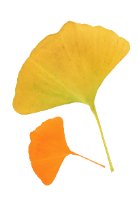 单击添加标题
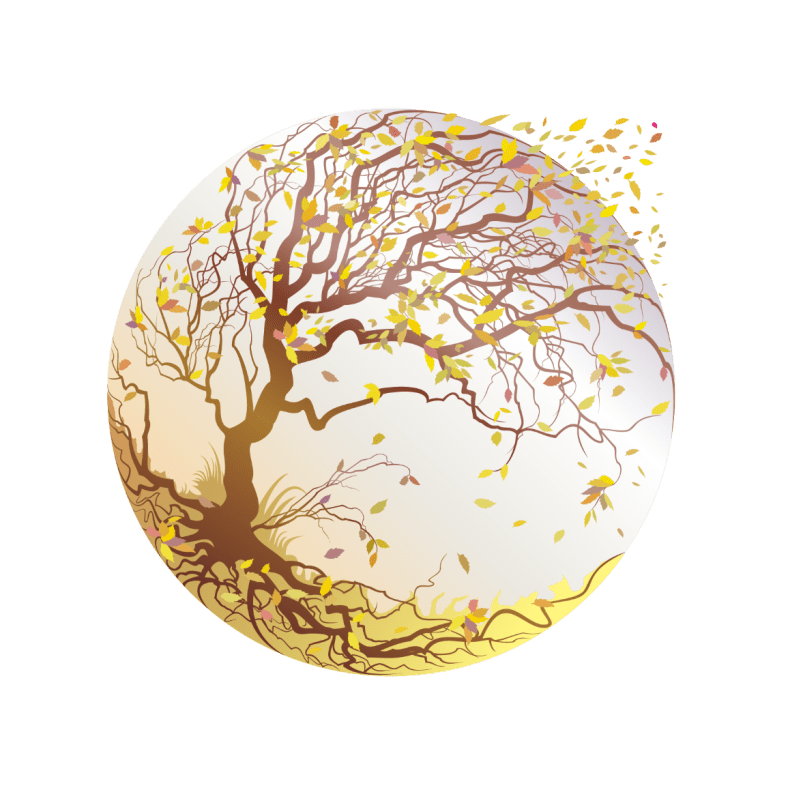 ADD TITLE
ADD TITLE
Click here to add words Click here to add words Click here to add words Click
Click here to add words Click here to add words Click here to add words Click
ADD TITLE
ADD TITLE
Click here to add words Click here to add words Click here to add words Click
Click here to add words Click here to add words Click here to add words Click
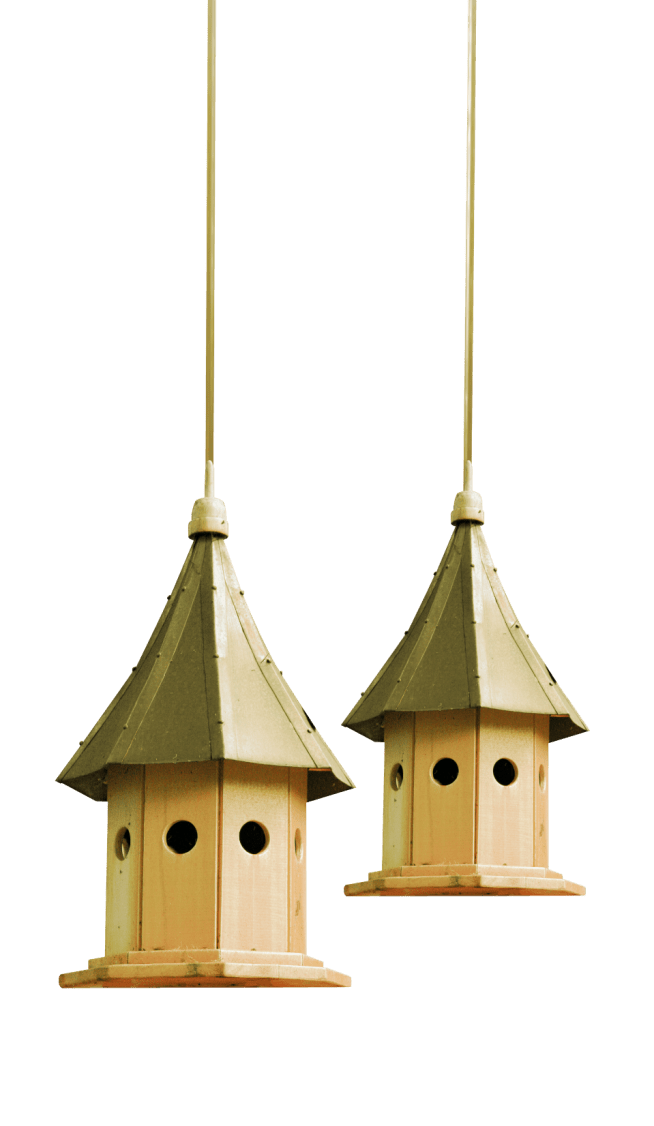 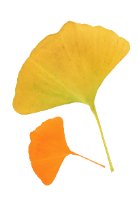 单击添加标题
添加标题
Click here to add words Click here to add words Click here to add words Click here to add words Click here to add words Click here to add words
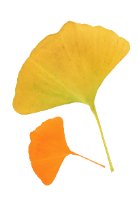 单击添加标题
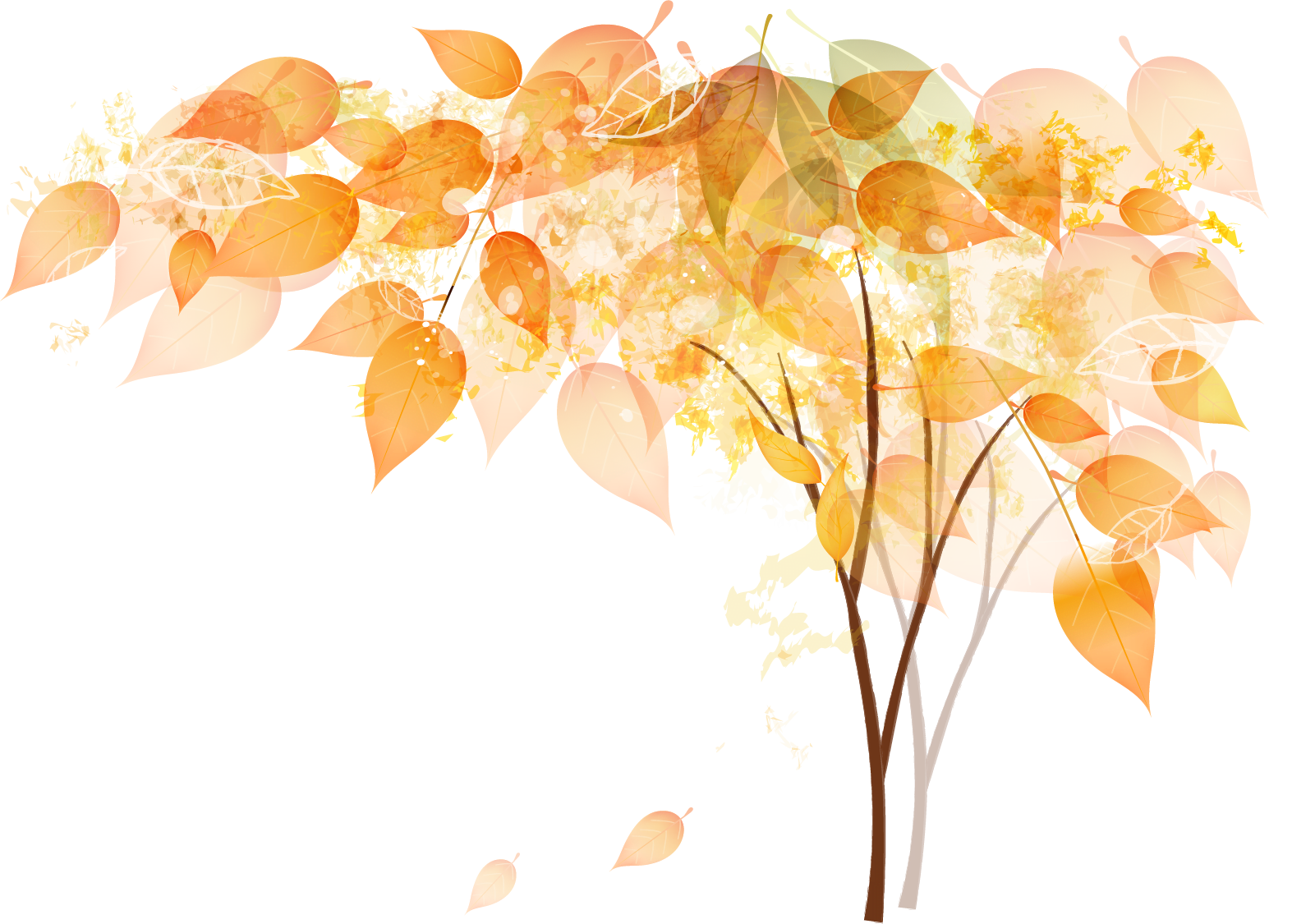 添加标题
Click here to add words Click here to add words Click here to add words Click
添加标题
添加标题
Click here to add words Click here to add words Click here to add words Click
Click here to add words Click here to add words Click here to add words Click
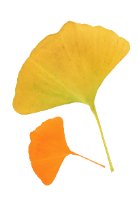 单击添加标题
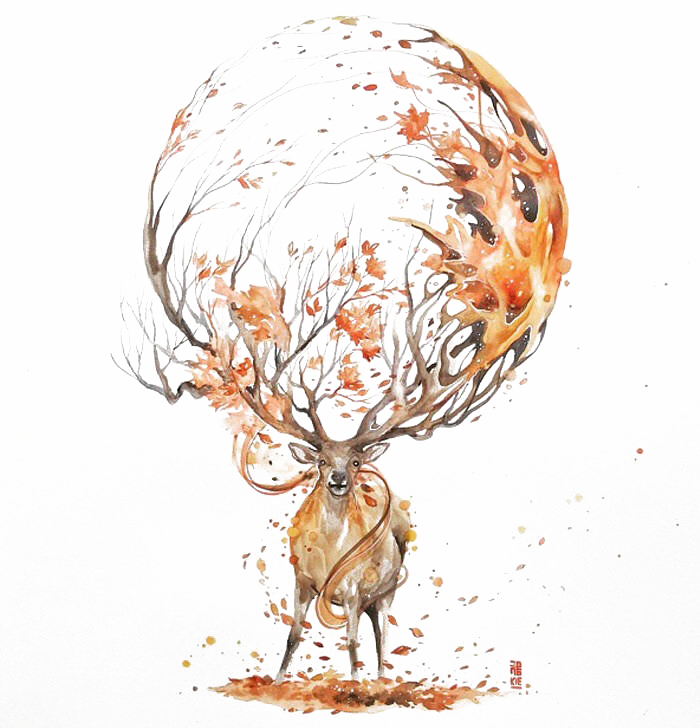 ADD TITLE
ADD TITLE
Click here to add words Click here to add words Click here to add words Click
Click here to add words Click here to add words Click here to add words Click
ADD TITLE
ADD TITLE
Click here to add words Click here to add words Click here to add words Click
Click here to add words Click here to add words Click here to add words Click
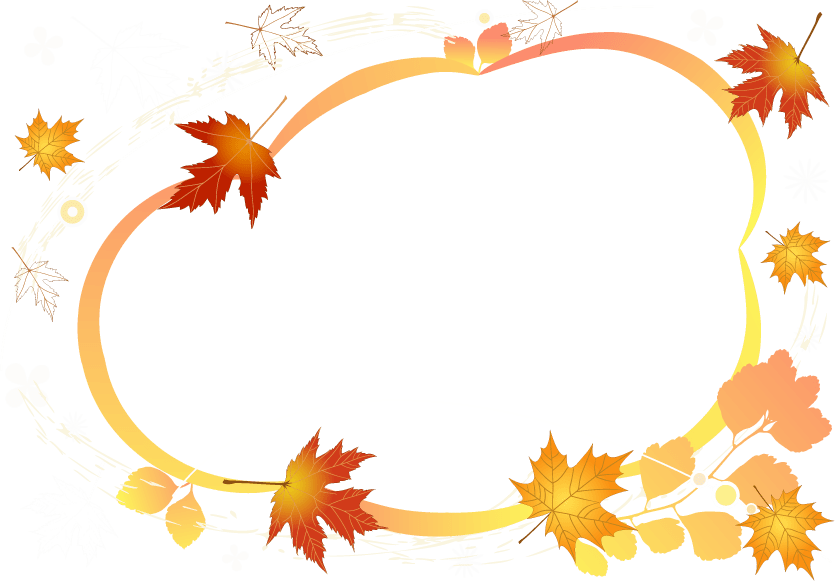 第四章节
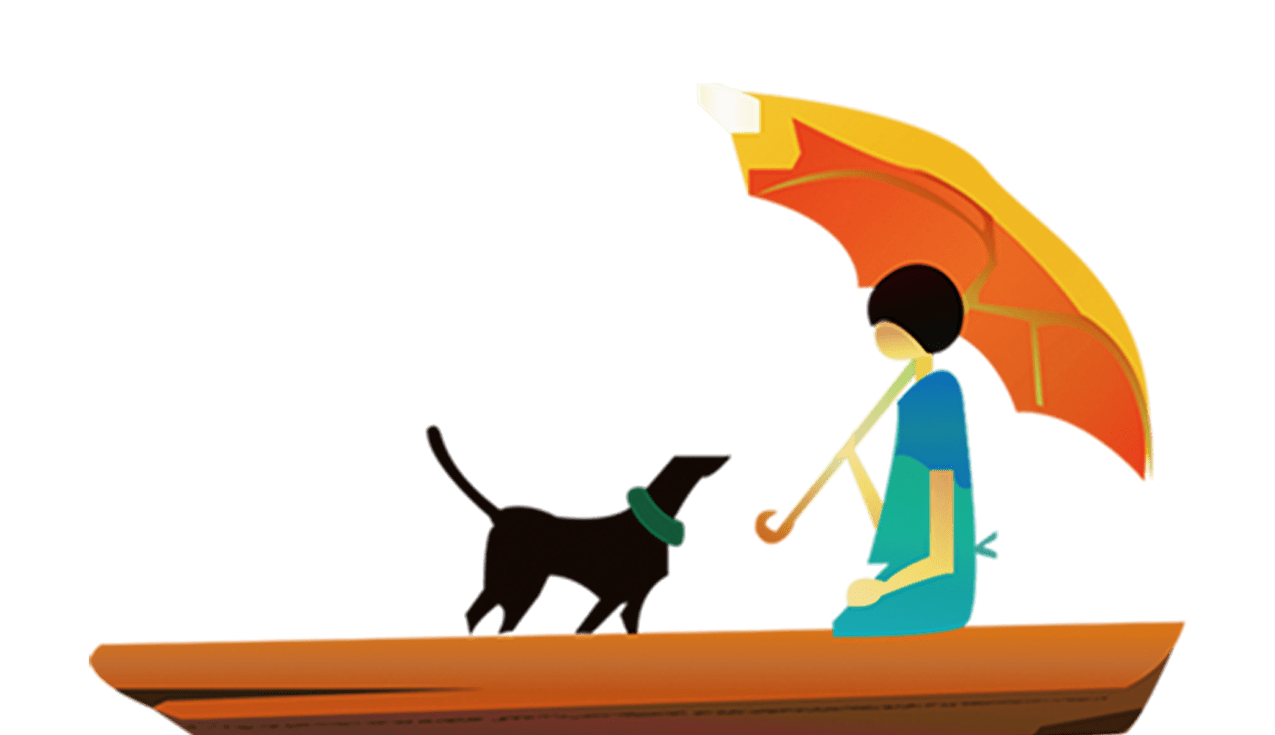 Click here to add words Click here to add words Click here to add words Click here to add words Click here to add words
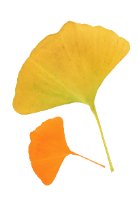 单击添加标题
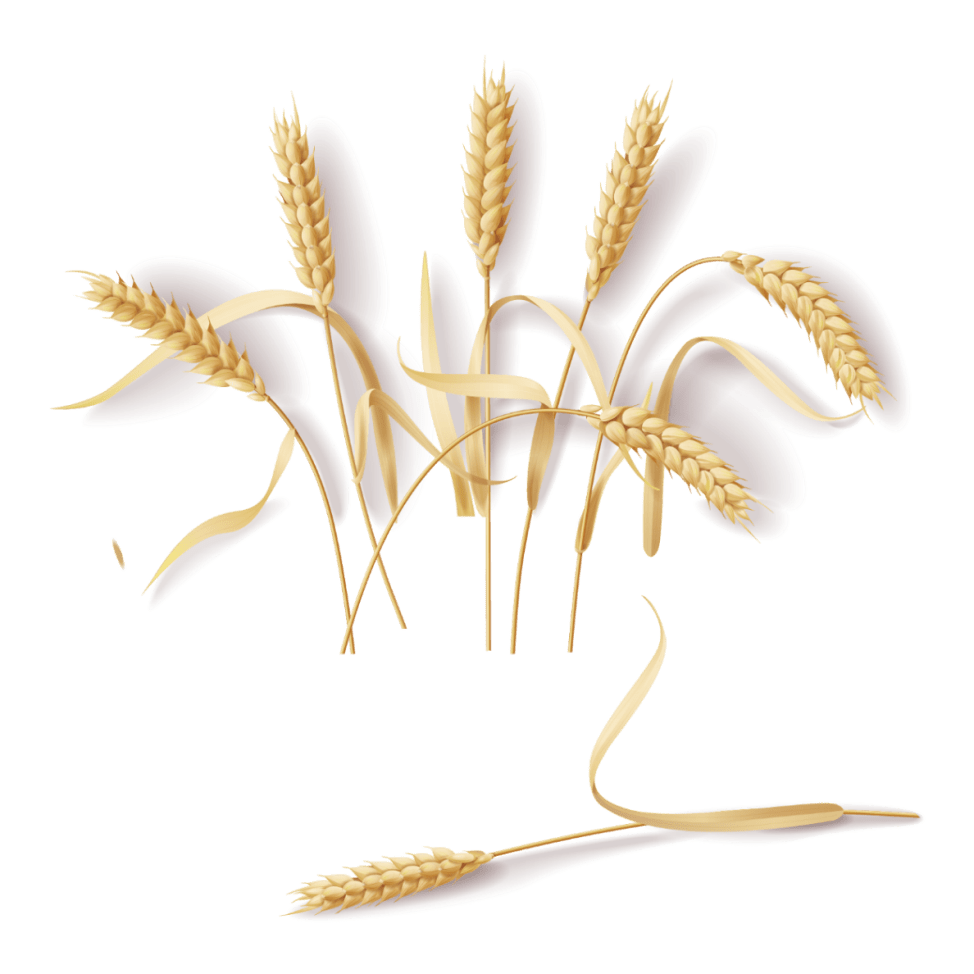 添加标题
Click here to add words
添加标题
Click here to add words
添加标题
Click here to add words
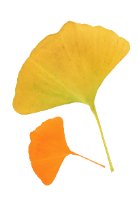 单击添加标题
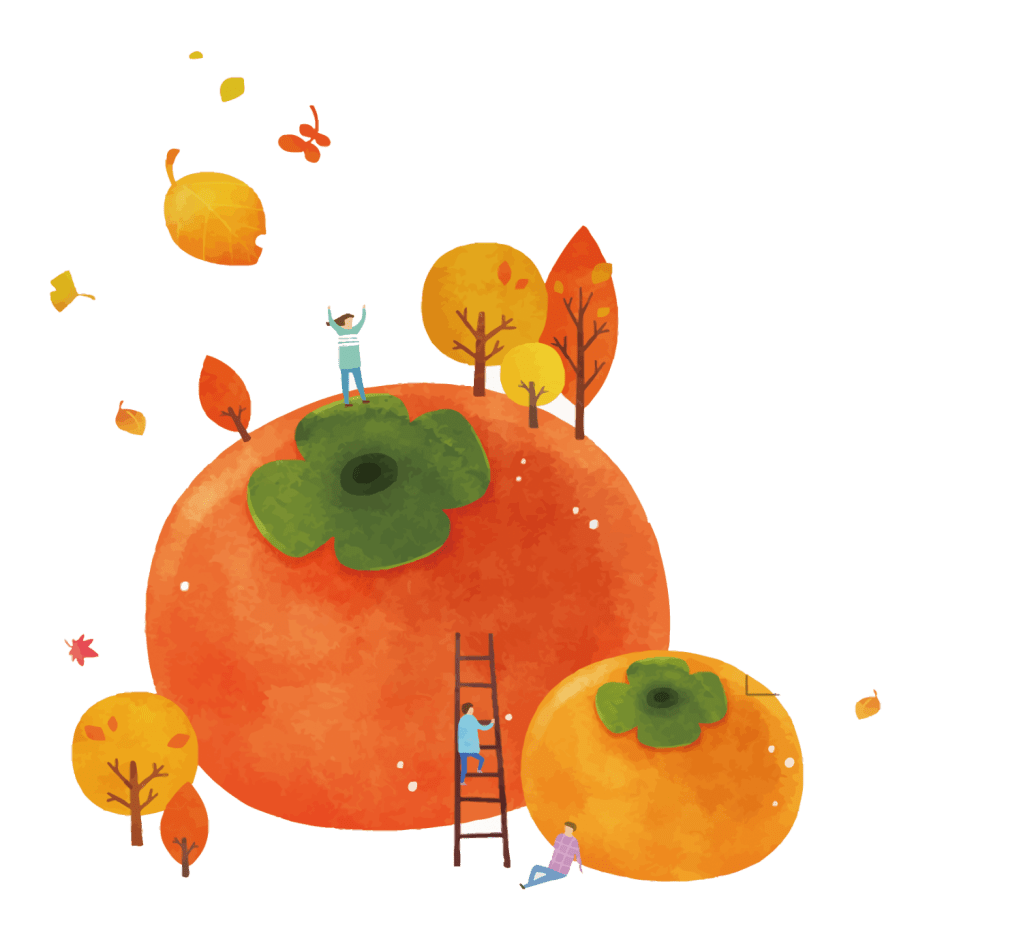 添加标题
Click here to add words Click here to add words Click here to add words Click here to add words Click here to add words Click here to add words
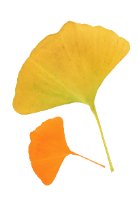 单击添加标题
ADD TITLE
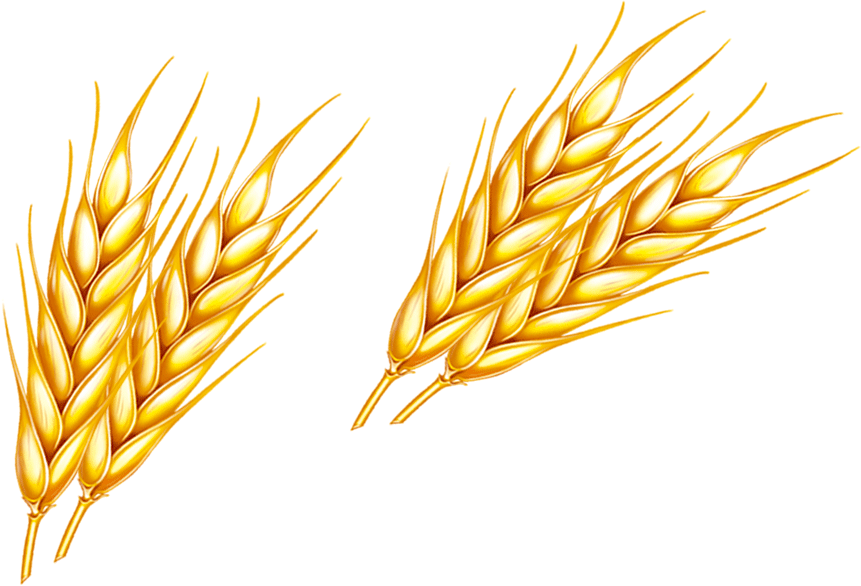 ADD TITLE
Click here to add words Click here to add words Click here to add words Click
VS
Click here to add words Click here to add words Click here to add words Click
ADD TITLE
ADD TITLE
Click here to add words Click here to add words Click here to add words Click
Click here to add words Click here to add words Click here to add words Click
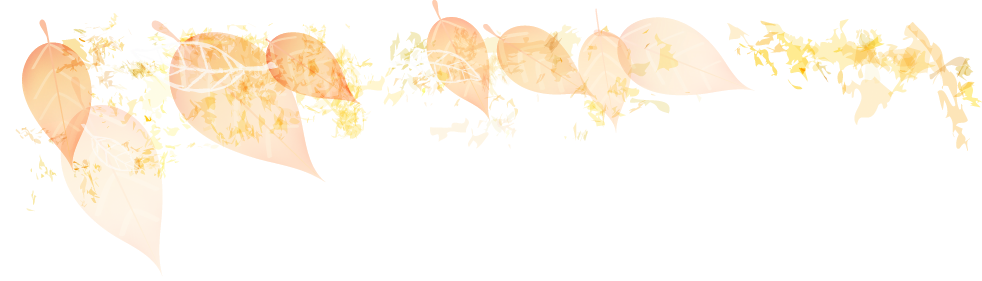 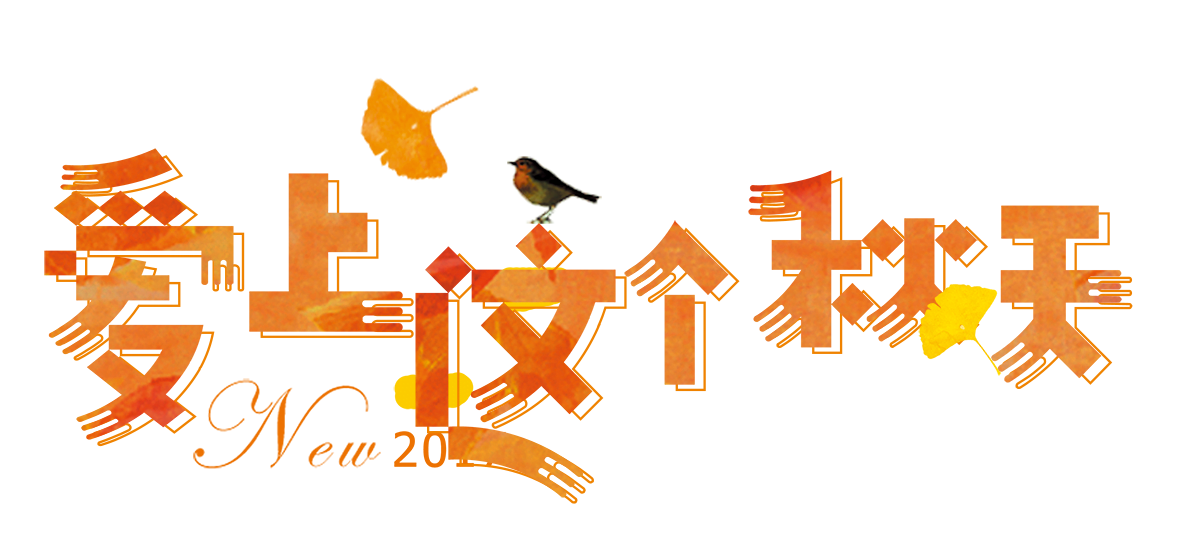 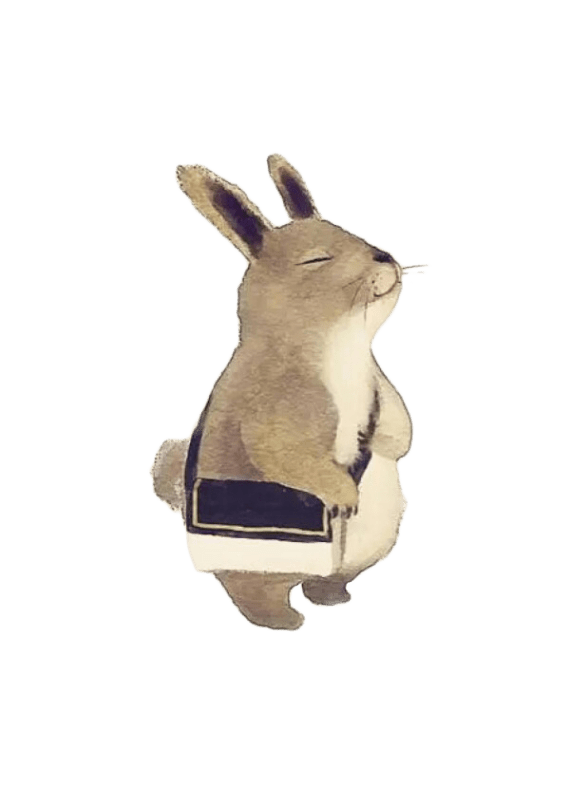 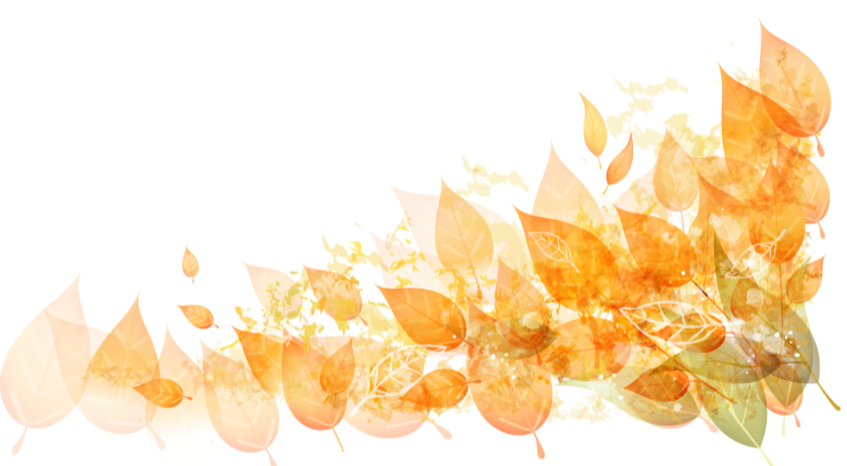